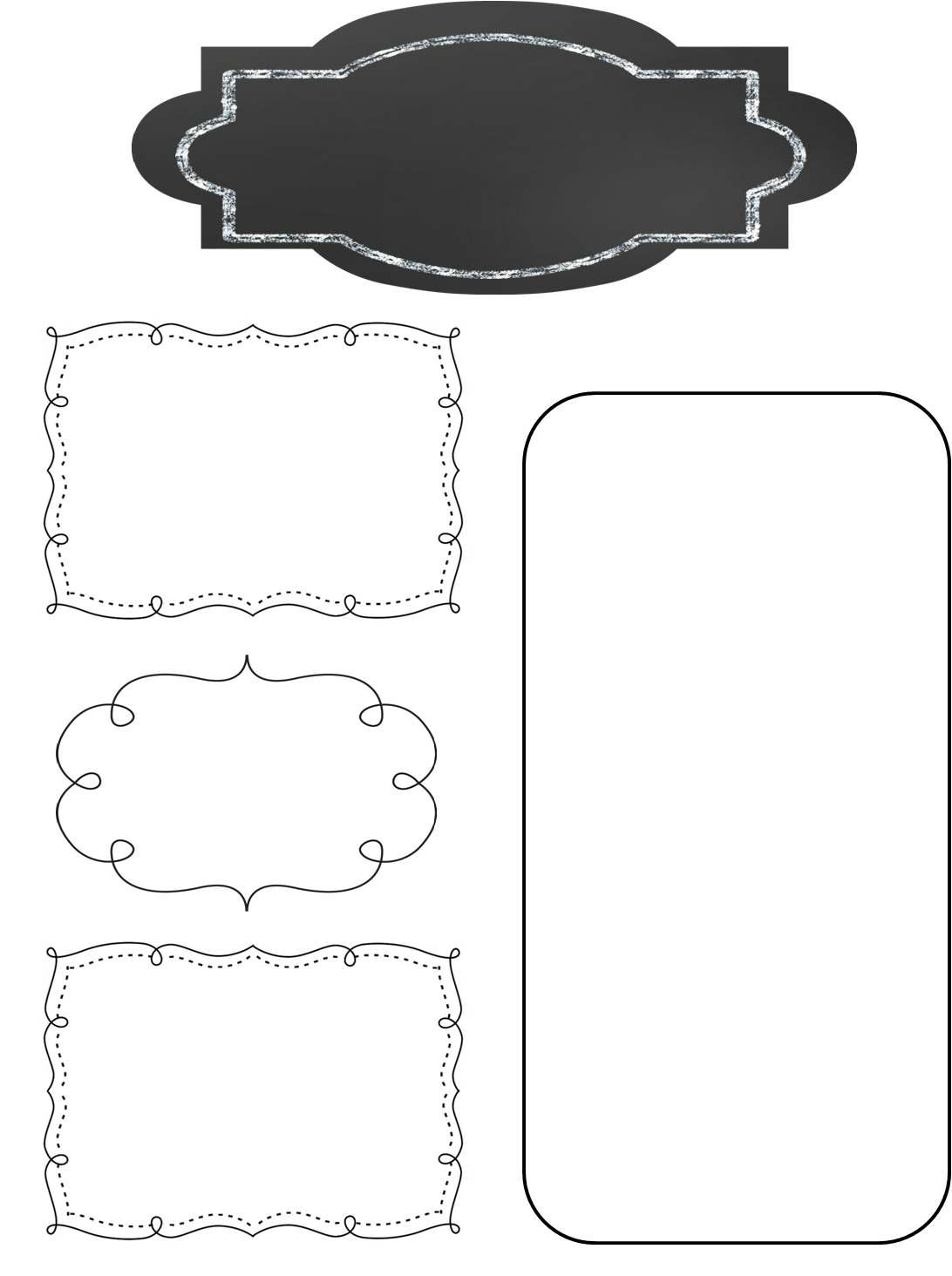 A Peek at This Week in…
Mrs. McFarland’s Class
Week of September 16th
Reminders
Remember, every Wednesday is an early dismissal at 1:30.  Please make sure your child knows his/her transportation arrangements in advance.  Thank you!

If there is a change in how your student will be getting home, please write a note in your student’s agenda.  Thank you!
Math (McFarland)
Place value through millions
Order & compare whole numbers
Decimal place value
Reading (McFarland)
Unit 1, L#1 essential question:  How can an experiment clarify an idea?
Skills/Concepts:  Using context, story structure, point of view, irony, summarizing
The AR point requirement for everyone is 5 pts.   Deadline is October 22nd.  The 1st quarter reward is extra recess!
Please practice math facts with your student every night.  Multiplication would be great!  There are some great apps out there for devices.  Students may also get flashcards here at school to cut out and practice.  Please try to allow time for your student to read 10-20 minutes a night as well.
Spelling (McFarland)
Short vowels (see student agenda or newsletter from last week )
Test Friday
Language Arts/Writing (McFarland)
Upcoming Events
Daily proofreading
Subject/predicates, fragments, complete sentences
Narrative writing
Wednesday, September 18th:  Homecoming Parade @3p.
Thursday, September 19th:  Beginner band mtg. @ 5:30p in cafeteria
Friday, September 20th: Homecoming football game
Tuesday, September 24th: Open house 6:00-7:15
Science/ Social Studies (Eldridge)
Science:  Lab safety & the scientific method test 
Social Studies:  BOY test